PHY 711 Classical Mechanics and Mathematical Methods
10-10:50 AM  MWF  Olin 103

Plan for Lecture 32:
Chapter 10 in F & W:    Surface waves
Water waves in a channel
Wave-like solutions; wave speed
11/18/2013
PHY 711  Fall 2013 -- Lecture 32
1
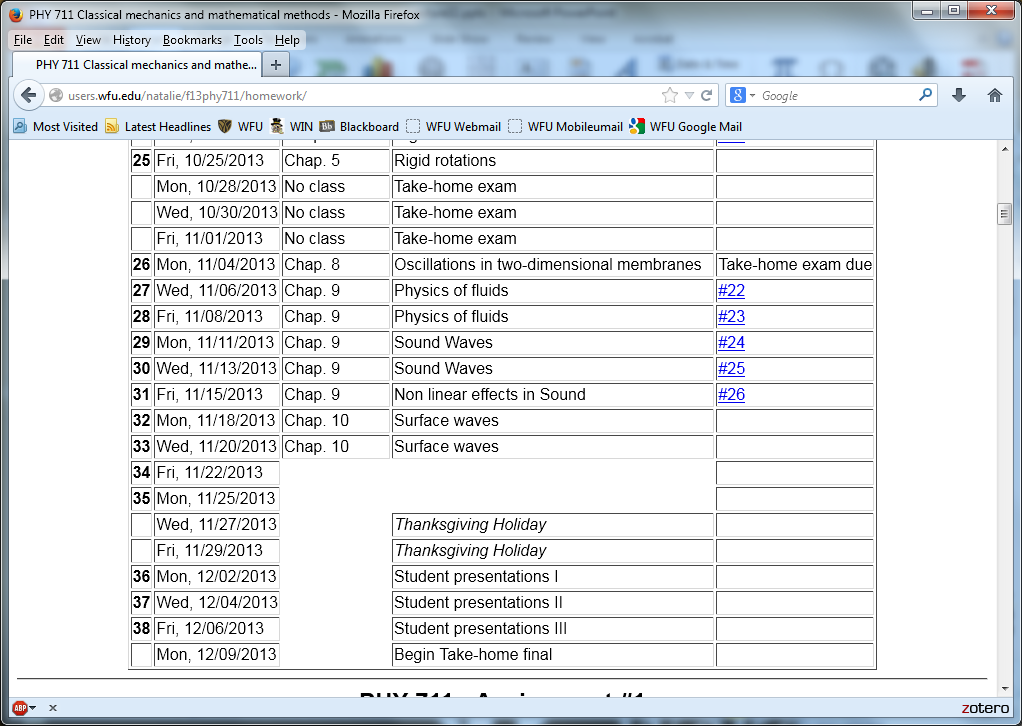 preparation for presentations
11/18/2013
PHY 711  Fall 2013 -- Lecture 32
2
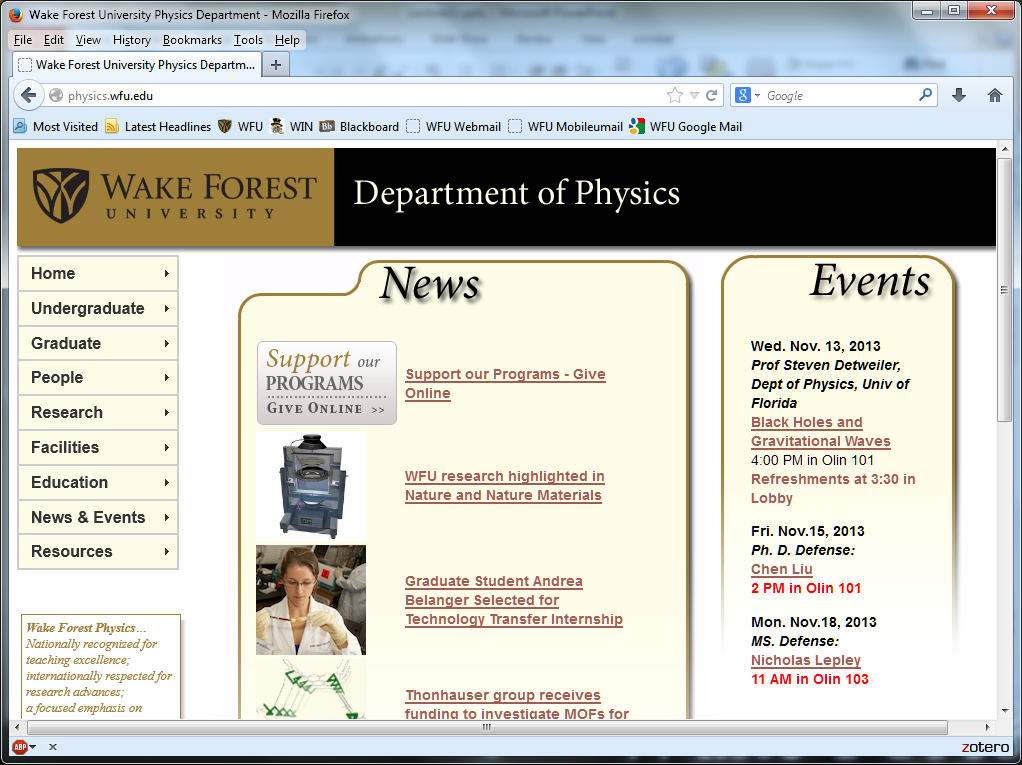 11/18/2013
PHY 711  Fall 2013 -- Lecture 32
3
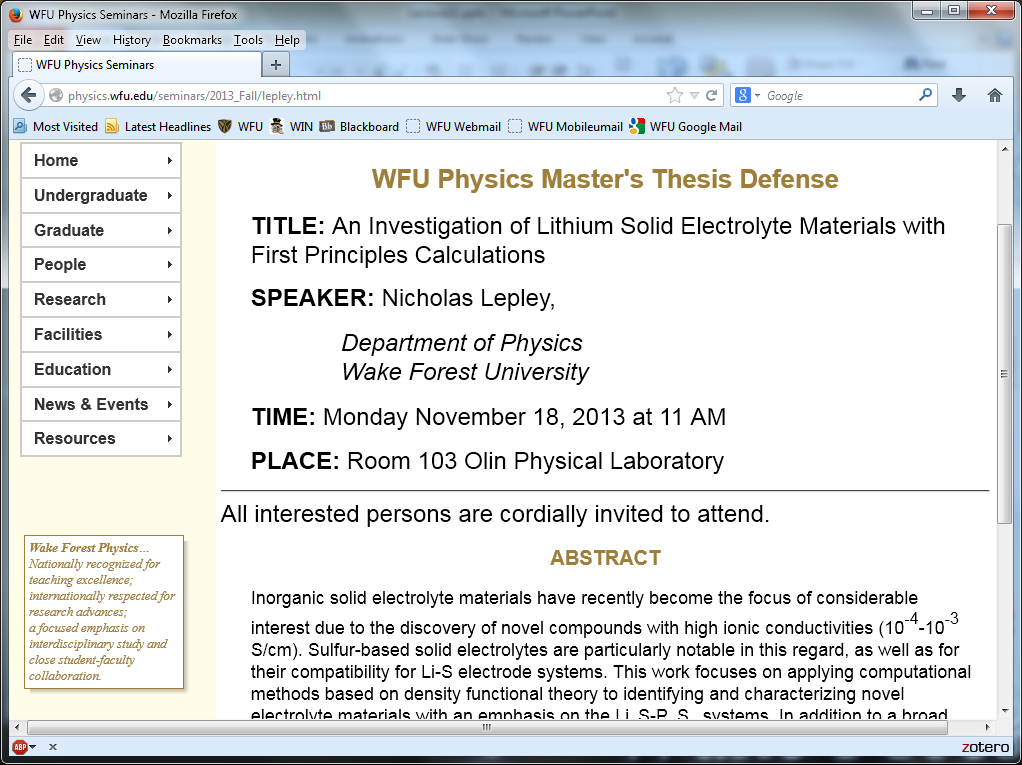 11/18/2013
PHY 711  Fall 2013 -- Lecture 32
4
Physics of incompressible fluids and their surfaces

   Reference:   Chapter 10 of Fetter and Walecka
11/18/2013
PHY 711  Fall 2013 -- Lecture 32
5
Consider a container of water with average height h  and surface h+z(x,y,t);    (h  z-0 on some of the slides)
p0
z
z
h
y
x
11/18/2013
PHY 711  Fall 2013 -- Lecture 32
6
11/18/2013
PHY 711  Fall 2013 -- Lecture 32
7
dz(x,y,t)/dt
z0
v(x,y,t)
v(x+dx,y+dy,t)
11/18/2013
PHY 711  Fall 2013 -- Lecture 32
8
11/18/2013
PHY 711  Fall 2013 -- Lecture 32
9
More details:  -- recall setup --
Consider a container of water with average height h and surface h+z(x,y,t)
p0
z
z
h
y
x
11/18/2013
PHY 711  Fall 2013 -- Lecture 32
10
11/18/2013
PHY 711  Fall 2013 -- Lecture 32
11
p0
z
z
h
y
x
11/18/2013
PHY 711  Fall 2013 -- Lecture 32
12
Full equations:
Linearized equations:
11/18/2013
PHY 711  Fall 2013 -- Lecture 32
13
For simplicity, keep only linear terms and assume that horizontal variation is only along x:
11/18/2013
PHY 711  Fall 2013 -- Lecture 32
14
For simplicity, keep only linear terms and assume that horizontal variation is only along x – continued:
11/18/2013
PHY 711  Fall 2013 -- Lecture 32
15
For simplicity, keep only linear terms and assume that horizontal variation is only along x – continued:
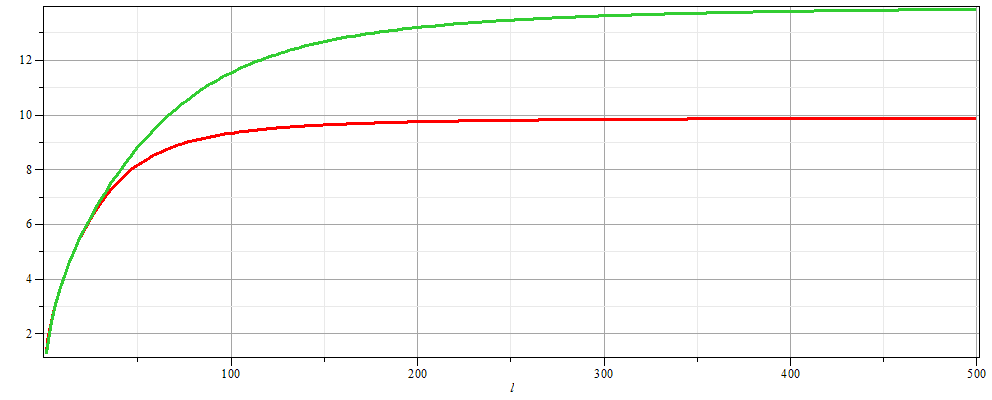 h=20 m
h=10 m
c
l
11/18/2013
PHY 711  Fall 2013 -- Lecture 32
16
For simplicity, keep only linear terms and assume that horizontal variation is only along x – continued:
11/18/2013
PHY 711  Fall 2013 -- Lecture 32
17
General problem 
including 
non-linearities
p0
z
z
h
y
x
11/18/2013
PHY 711  Fall 2013 -- Lecture 32
18